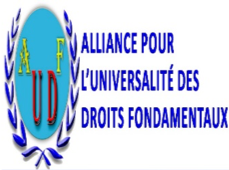 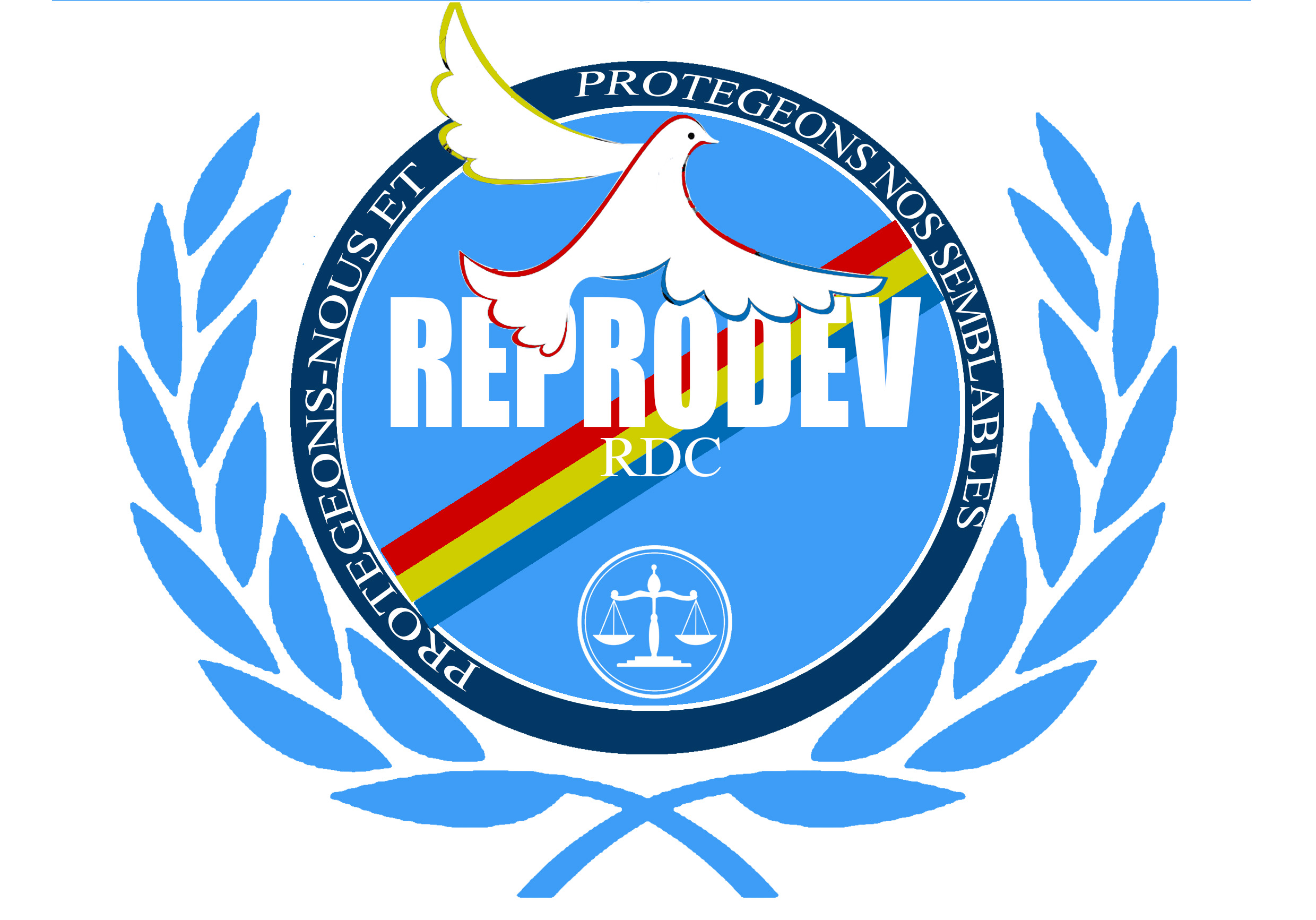 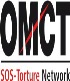 ALLIANCE POUR L’UNIVERSALITE DES DROITS FONDAMENTAUX «  AUDF ONG » .
PLAIDOYER POUR L’ APPLICATION DE L’HABEAS CORPUS 
« Article 26 bis point 4 a de la Loi du 31 décembre 2015 complétant et modifiant le Code de procédure pénale
Par : Maitre Henri WEMBOLUA OTSHUDI KENGE C.T.
Président de l’ONG AUDF
info@audf-rdc.org                          www.audf-rdc.org                     Tél: 00243816582458
02/01/2024
Contexte et objectif du plaidoyer EN RDC
I
Le recours excessif à la détention préventive, parfois, pour des motifs économiques; 
Le taux élevé des détenus préventifs dans les Etablissements pénitentiaires ( 70% sur l’ensemble des détenus et surpopulation pénitentiaire allant jusqu’à 400% )  ;
Les recommandations du Comité contre la torture et Examen périodique universel pour les réformes judiciaires et pénitentiaires en RDC ;  
La nécessité de la mise en œuvre de la Politique Nationale de Réforme de la Justice « PNRJ »
Le plaidoyer a pour objectif : 
Sensibiliser les Autorités judiciaires , les Magistrats, les Avocats, les ONG et les personnes en détention préventive irrégulière ou  arbitraire à faire appliquer l’article 26 bis point 4 a du Code de procédure pénale; appliquer ou recourir à l’ habeas corpus soit le droit pour toute personne en détention de saisir le juge en Chambre du conseil pour contester la légalité de la détention.
info@audf-rdc.org www.audf-rdc.org Tél: 00243816582458
02/01/2024
II
Article 26 bis 4 a dE LA Loi du 31 décembre 2015 complétant et modifiant le Code de procédure pénale ( CPP )
Lors de l’examen des charges portées contre lui, l’accusé a droit à ce que sa cause soit entendue publiquement, équitablement et de façon impartiale. Il a droit au moins aux garanties suivantes (4 ) :
Toute personne privée de sa liberté́ par arrestation ou détention a le droit :a) d’introduire un recours devant la chambre du conseil qui statue à bref délai sur la légalité́ de sa détention et ordonne sa libération si la détention n’est pas conforme aux motifs et selon la procédure déterminés par le présent code;
info@audf-rdc.org www.audf-rdc.org Tél: 00243816582458
02/01/2024
CADRE JURIDIQUE NATIONAL ET INTERNATIONAL
III
Cadre normatif international
Article 9 points 1, 2 … et ( 3 du Pacte international relatif aux droits civils et politiques « PIDCP : « 3. Tout individu arrêté ou détenu du chef d’une infraction pénale sera traduit dans le plus court délai devant un juge ou une autre autorité habilitée par la loi à exercer des fonctions judiciaires, et devra être jugé dans un délai raisonnable ou libéré. La détention de personnes qui attendent de passer en jugement ne doit pas être de règle, mais la mise en liberté peut être subordonnée à des garanties assurant la comparution de l’intéressé à l’audience, à tous les autres actes de la procédure et, le cas échéant, pour l’exécution du jugement. 
Article 9. 4 du  « PIDCP » : « Quiconque se trouve privé de sa liberté par arrestation ou détention a le droit d’introduire un recours devant un tribunal afin que celui-ci statue sans délai sur la légalité de sa détention et ordonne sa libération si la détention est illégale ».
Cadre juridique congolais
Article 17 , 18, 61. et 60 , 153. 10 de la Constitution :  Droit à l’assistance judiciaire à tous les stades de la procédure et caractère non dérogeable du droit au procès équitable ; Obligation du respect des droits de l’homme par Tous…   « La liberté est le principe et la détention , l’exception »  &  

Articles 27 à 42 du Code de procédure pénale : Indices sérieux de culpabilité, infraction punissable de 6 mois et plus et délais de confirmation de détention et prorogations en Chambre du Conseil (non de régularisation des détentions arbitraires)… 
Article 23 du Code d’étique et déontologie des Magistrats : « Le magistrat s’emploiera à entretenir et à améliorer ses connaissances juridiques et aptitudes professionnelles ainsi que les qualités éthiques personnelles , nécessaires à une bonne exécution de ses fonctions… Le magistrat doit se tenir informé sur l’évolution du droit, y compris les conventions internationales dûment ratifiées par la RDC ».
info@audf-rdc.org  www.audf-rdc.org  Tél: 00243816582458
02/01/2024
PRATIQUE DE LA DETENTION PREVENTIVE ET RECOMMANDATIONS
IV
Recommandations
Aux Autorités judiciaires (MIN Justice, CSM, Hauts Magistrats…) : instruire les Juges des Tribunaux de paix sur l’application de l’habeas corpus ;
Aux Avocats, ONG et Justiciables : sensibiliser sur le droit de recourir à l’habeas corpus en cas de détention préventive illégale ;
Aux partenaires : renforcer les capacités des parties prenantes à l’application de l’habeas corpus.
Pratiques de la détention préventive 
Recours excessif à la détention préventive
Non respect de la procédure de contrôle de la légalité de détention en Chambre du conseil
Monnayage de la liberté provisoire
Faiblesse du contrôle judiciaire et administratif 
Ignorance ou refus de l’application de l’ article 26 bis 4 a de la  Loi  du 31 décembre 2015 CPP. ( Habeas corpus )
info@audf-rdc.org   www.audf-rdc.org Tél: 00243816582458  ( WTSP )
02/01/2024